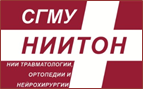 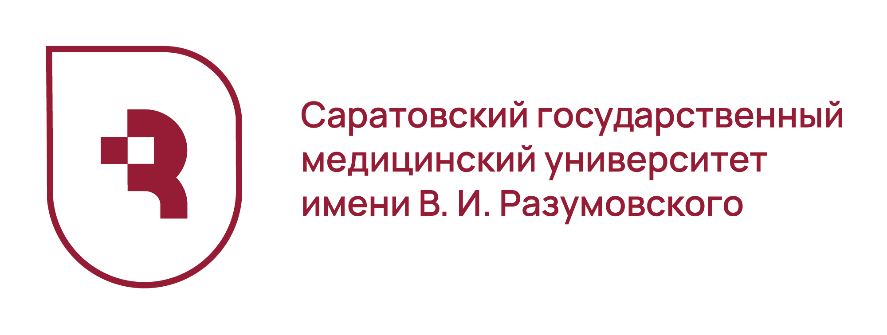 ПРИМЕНЕНИЕ АРТРОСКОПИИ ПРИ ЛЕЧЕНИИ ПОСЛЕДСТВИЙ ВНУТРИСУСТАВНЫХ ПОВРЕЖДЕНИЙ ГОЛЕНОСТОПНОГО СУСТАВА
Авторы:  Кауц О.А.
Норкин И.А.
Барабаш Ю.А.
Гражданов К.А.
Зуев П.П.
Саратов, 2021 г.
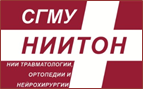 Актуальность проблемы
Частота внутрисуставных повреждений голеностопного сустава достигает 187 случаев на 100 000 населения (Thur C., 2012; Daly P.J., 2017);
9-20 % от общего числа травм опорно-двигательной системы (О.В. Оганесян, 2003);
50-70% - лица трудоспособного возраста от 25 до 60 лет;
Инвалидизация пациентов в 8,8-46 % случаев (Омельченко Т.Н., 2013; Juto H., 2018);
Большое количество осложнений вопреки использованию современных методов оперативного и консервативного лечения (стойкий болевой синдром и посттравматические отеки, неправильно сросшиеся или несросшиеся переломы лодыжек, контрактуры и деформации голеностопного сустава, посттравматический крузартроз) обусловлено сопутствующим повреждением хряща суставных поверхностей костей, нарушением конгруэнтности последних из-за неполной репозиции и сохраняющейся в ряде случаев нестабильности сустава;
Данные о количественном соотношении осложнений в литературных источниках разнятся (7-68 % при консервативном лечении; 47% после выполненного остеосинтеза) [Самодай В.Г., 2004; Хорошков С.Н., 2012];
Первое место среди последствий переломов данной локализации занимает посттравматический крузартроз (до 60 %).
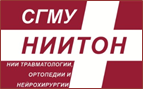 Цель:
Проанализировать имеющийся отечественный и зарубежный опыт применения метода артроскопии при оперативном лечении больных с последствиями внутрисуставных повреждений области голеностопного сустава по данным мировой литературы.
Материал и методы:
Проанализированы литературные источники по медицинским электронным базам данных (eLIBRARY, PubMed и др.) за период с 2000 по 2020 год. Поиск осуществляли по ключевым словам: артроскопия голеностопного сустава, крузартроз, артродез, голеностопный сустав, ankle joint, ankle arthrosis.
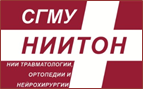 Хирургические вмешательства, применяемые при лечении
последствий внутрисуставных повреждений
 голеностопного сустава
суставосохраняющие
не сохраняющие сустав
тотальная артропластика
артродез
дистракционная артропластика
артроскопия
корригирующие остеотомии
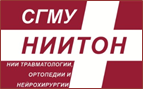 Артроскопические вмешательства
Показания: 
посттравматический крузартоз I-II ст;
застарелые повреждений костей, образующих голеностопный сустав с дефектом суставного хряща; 
хронический болевой синдром неясной этиологии;
застарелые повреждения связок голеностопного сустава;
посттравматический импиджмент-синдром;
удаление костно-хрящевых экзостозов, остеофитов, хондромных тел. 

Артроскопия используется для лечения застарелых повреждений голеностопного сустава как самостоятельный метод лечения, а также в сочетании с другими видами оперативного вмешательства, может применяться с лечебной или диагностической целью.
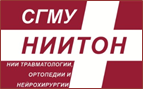 Артроскопические вмешательства
При артроскопическом лечении предварительно выполняется растяжение голеностопного сустава мануальными методами или дистракционными аппаратами. Для доступа используют передневнутренний, передненаружный, задневнутренний, задненаружный и срединный порты.
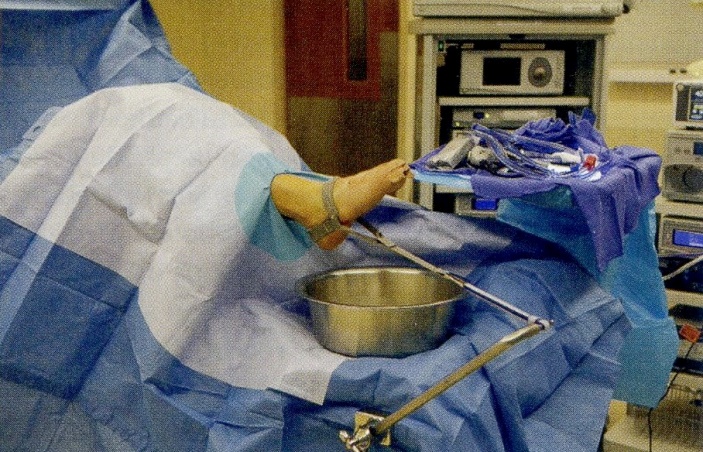 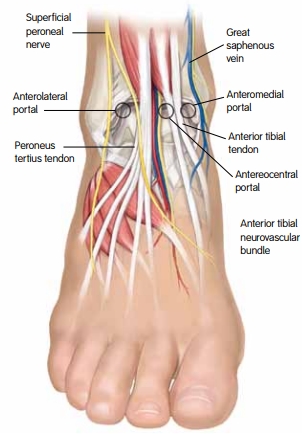 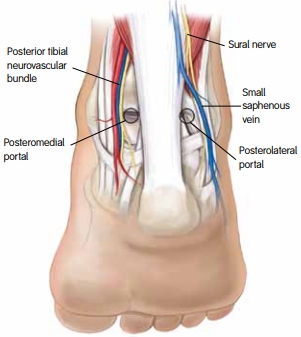 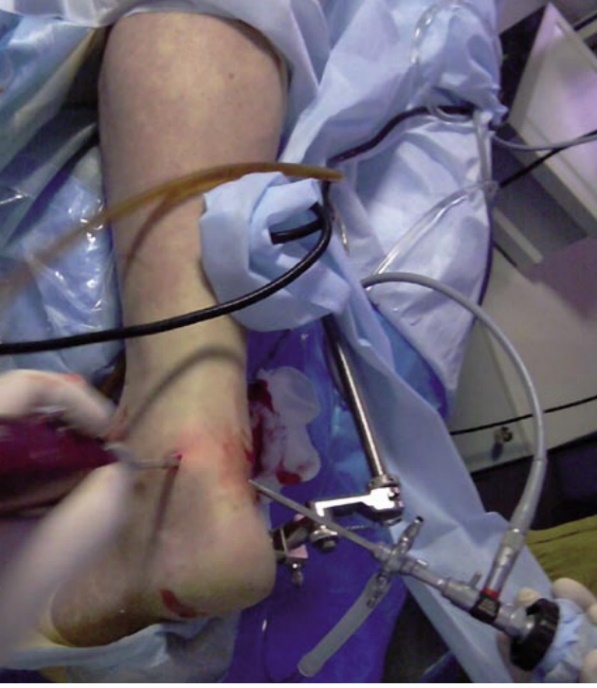 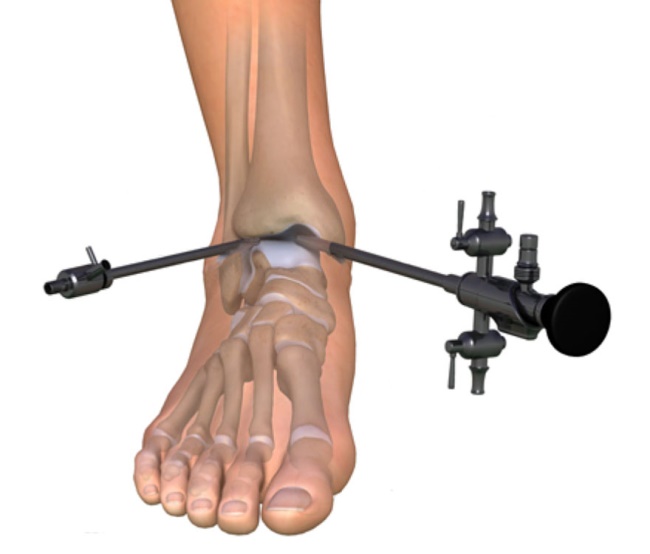 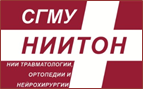 Артроскопические вмешательства
Артроскопические вмешательства позволяют малоинвазивными способами устранить последствия травм голеностопного сустава, хронического болевого синдрома, ликвидировать спаечный процесс и импиджмент-синдром, провести удаление костно-хрящевых экзостозов, остеофитов, хондромных тел, альтерированного хряща, с помощью шейвера убрать имеющиеся неровности, шероховатости, сгладить суставные поверхности.
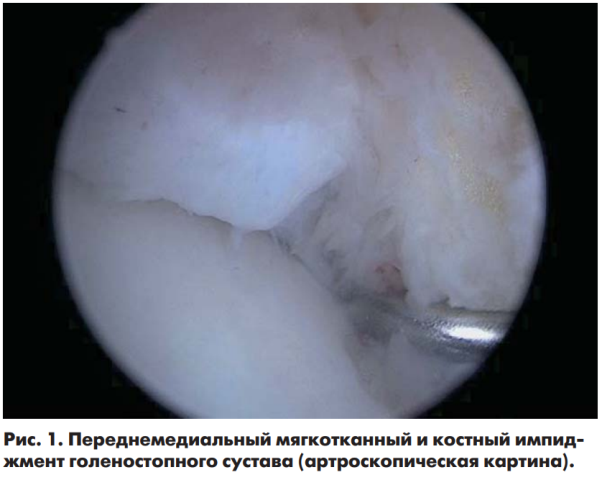 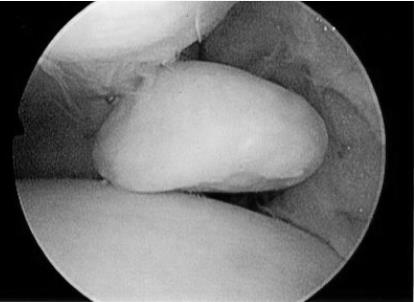 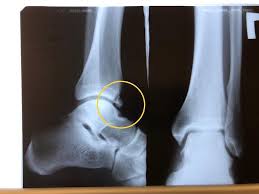 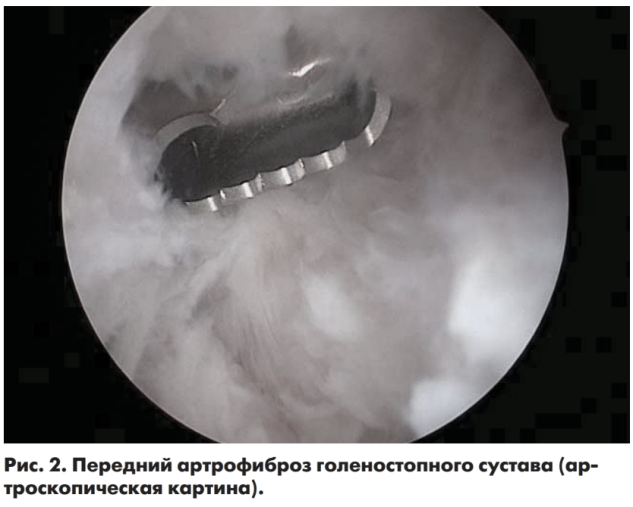 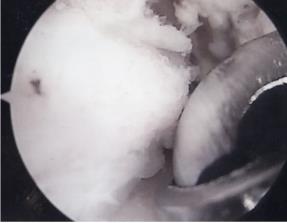 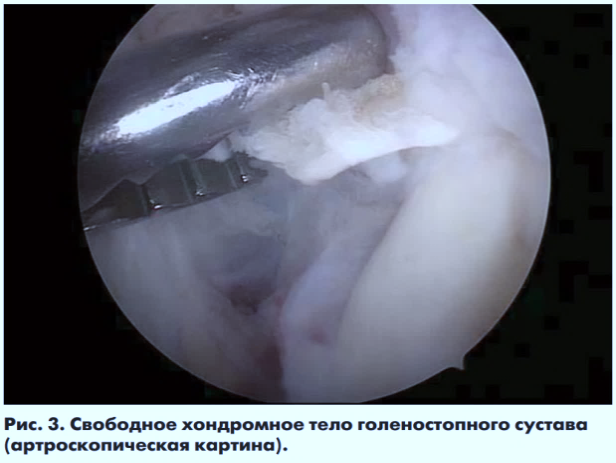 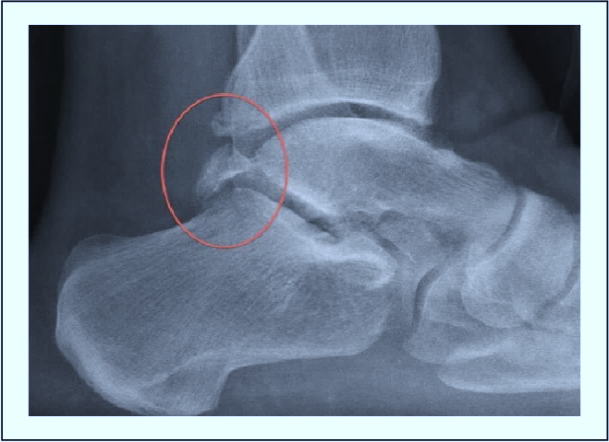 костно-хрящевые
экзостозы
спаечный процесс
хондромное тело
импиджмент-синдром
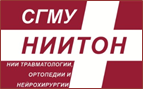 Артроскопические вмешательства
Артроскопическое воздействовие на регенераторный процесс в хрящевой ткани при лечении глубоких дефектов хряща: выполняется туннелизация субхондральной кости либо замещение дефектов при помощи специально созданных клеточных имплантов и коллагеновых матриц, индуцированных аутологичными хондроцитами. Тактика лечения дефектов хряща зависит от размера дефекта. При наличии дефекта суставного хряща размерами менее 15 мм достаточно произвести дебридмент и туннелизацию подлежащей субхондральной кости. При превышении этого значения дополнительно рекомендуется выполнять укрытие хрящевого дефекта костнохрящевым трансплантатом или матрицей, индуцированной аутологичными хондроцитами
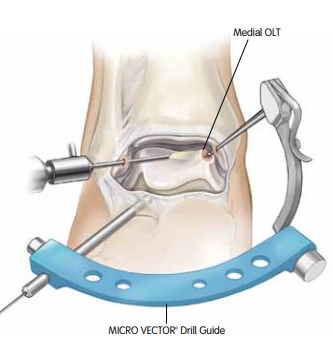 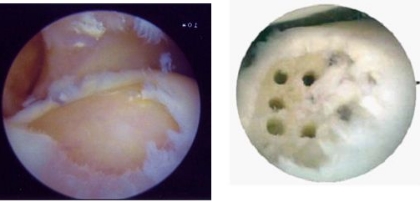 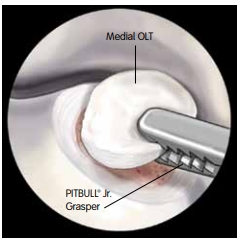 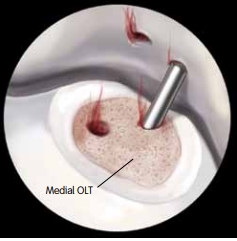 туннелизация субхондральной кости
укрытие глубокого 
дефекта хряща
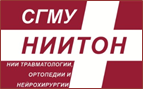 Артроскопические вмешательства
Артроскопический артродез голеностопного сустава используется при посттравматическом крузартрозе III-IV стадий. При этом артроскопический артродез позиционируется как альтернатива классическому артродезу в связи с высоким риском инфекционных осложнений последнего. Методика заключается в предварительной аппаратной дистракции голеностопного сустава, выполнения дебридмента суставных поверхностей до кровоточащей кости, удалении синовиальных разрастаний и внутриcуcтавных тeл. После этого дают компрессию и выполняют фиксацию голеностопного сустава несколькими винтами, накостной пластиной, интрамедуллярным стержнем, или аппаратом внешней фиксации. Исследователи сообщают о снижении числа послеоперационных осложнений в среднем на 26 %, сокращении срока госпитализации и получении состоятельного анкилиза.
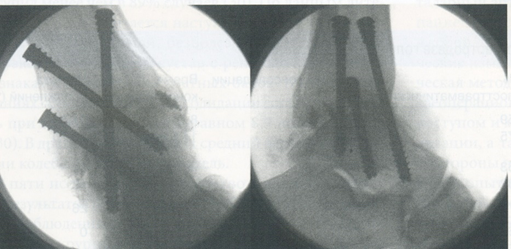 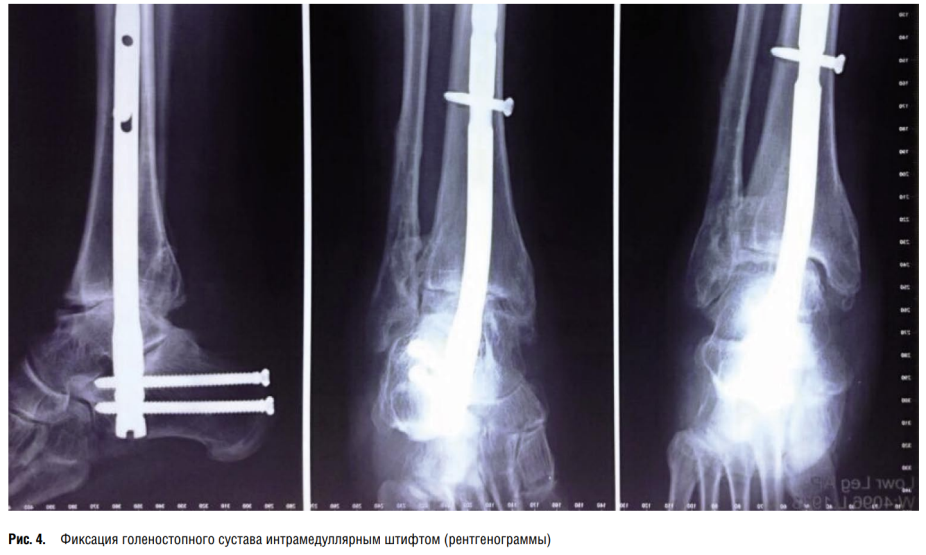 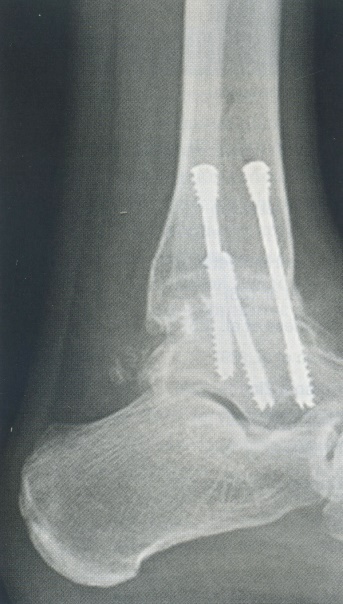 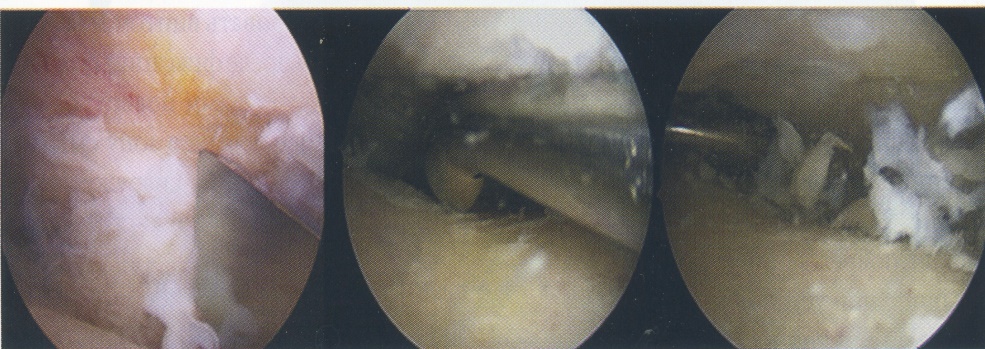 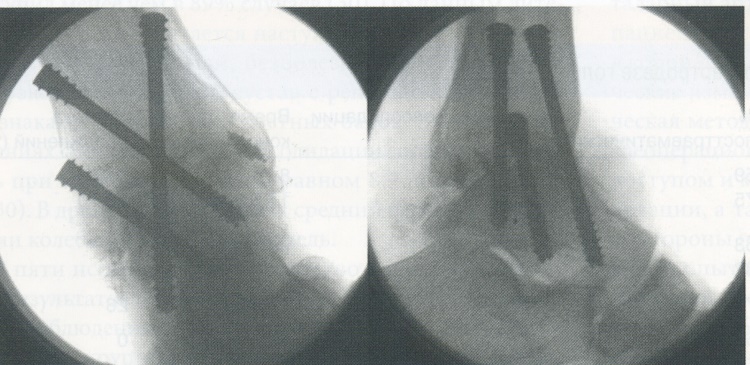 1-й этап операции – дебридмент
 суставных поверхностей
2-й этап операции – фиксация при помощи интрамедуллярного стержня
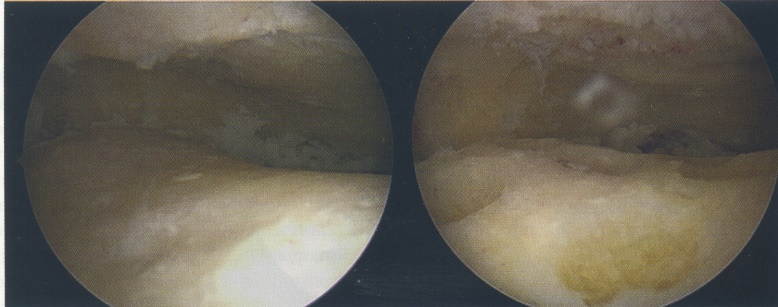 2-й этап операции – фиксация при помощи винтов
артроскопия после удаления хряща и декортикации
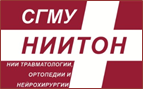 артроскопия голеностопного сустава
Исследователи сообщают о высоком проценте (от 74% до 96%) хороших результатов при артроскопическом лечении деформирующего артроза голеностопного сустава 1-2 ст. (Городниченко А.И., 2015; Омельченко Т.Н., 2015).
Большинство авторов, оценивая отдаленные исходы лечения больных отмечают возврат к безболезненной бытовой физической активности и восстановление функции голеностопного сустава после артроскопических вмешательств до 74-95 %.
Многие исследователи указывают на хорошие результаты артроскопического лечения крузартроза, однако большинство сходятся во мнении, что её следует применять при артрозе I-II стадии, при условии полностью восстановленных анатомических отношений в суставе.
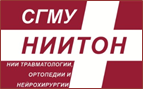 Выводы:
Применение артроскопической техники при лечении последствий внутрисуставных повреждений голеностопного сустава, по данным мировой литературы, демонстрирует отличные результаты и всё активнее внедряется в клиническую практику.  

Использование артроскопии для выполнения артродеза голеностопного сустава при крузартрозах является перспективным и в сравнении с классической методикой артродезирования позволяет снизить травматичность операции, частоты инфекционных осложнений, сократить срок госпитализации и получить высокий процент хороших результатов лечения.
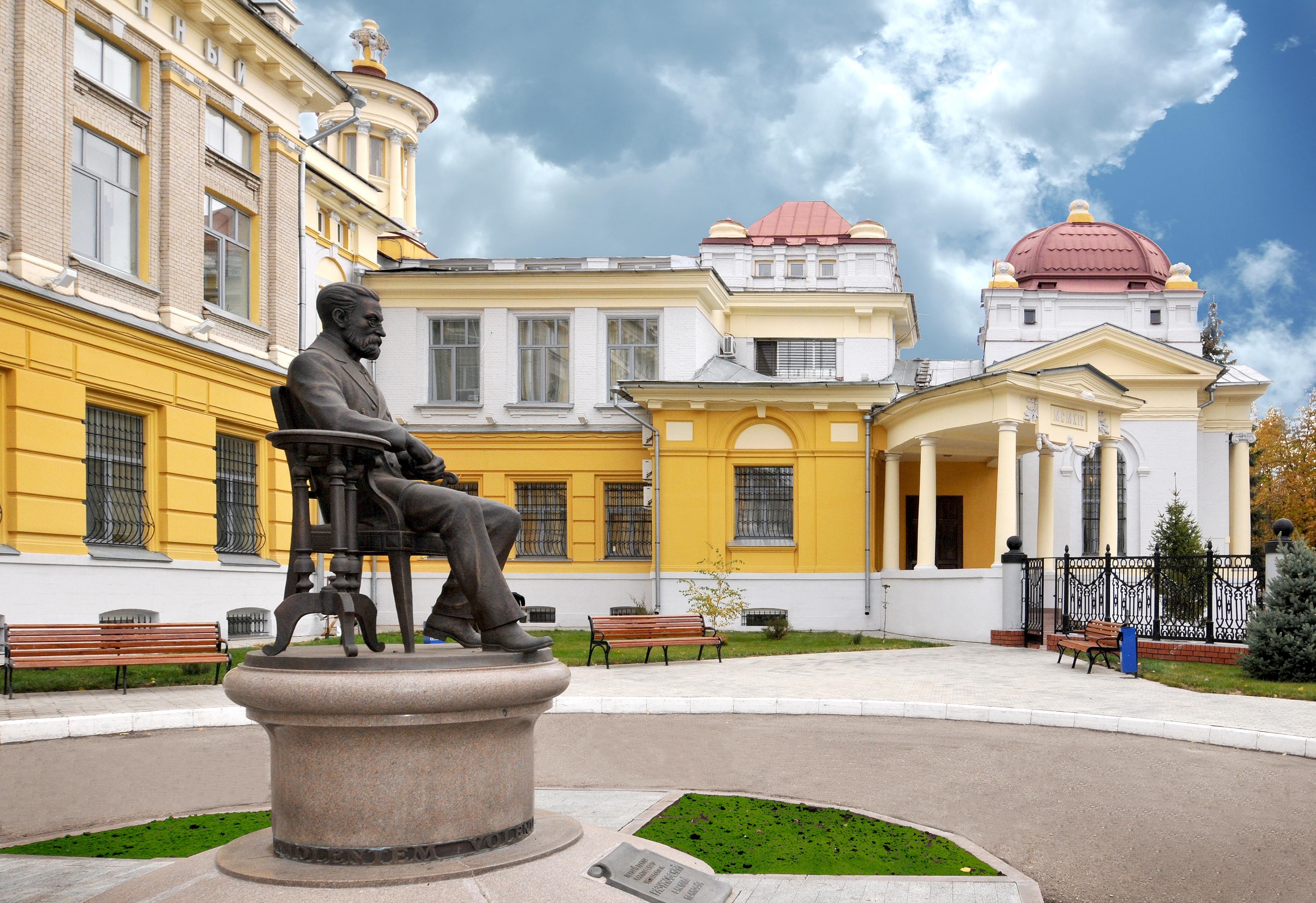 БЛАГОДАРЮ ЗА ВНИМАНИЕ!!!